Importancia del Control Interno en la Administración Pública
Dependencia: X
Administración
2006 - 2012
Administración
2012 - 2018
Ene. 2013
Sep. 2012
Cambio
Administración
Auditoría Financiera
Programa 2010
Cambio
Dir. Admvo.
Auditoría Operativa
Programa 2013
Auditoría 2010
No se presentaron entregables por la contratación de servicios profesionales de asesoría por un monto de $97,500
De la comprobación de gastos de la partida Materiales y suministros se detectaron gastos no comprobados por la cantidad de $40,000
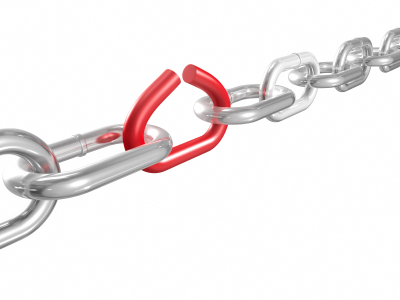 No solventada
Proceso de responsabilidad administrativa. Multa y suspensión.
Proceso de responsabilidad administrativa, denuncia. Inhabilitación
Metodología
Antecedentes
Observación
Causas
Son ciertas, se han acreditado y documentado
Efectos
Son probables
Acciones preventivas
CONTROL INTERNO
Acciones
correctivas
SOLVENTAN
Auditoría 2013
De los gastos ejecutados por la Dirección Administrativa en la partida “Gastos de ceremonial” no se presentaron comprobantes por la cantidad de $26,750
Incumplimiento de contrato por servicios profesionales, por un monto de $160,720
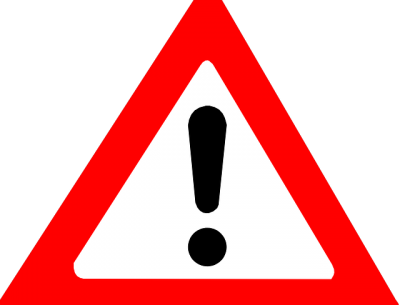 No solventada
En proceso
Comparativa
2010
2013
De la comprobación de gastos de la partida Materiales y suministros se detectaron gastos no comprobados por la cantidad de $40,000
De los gastos ejecutados por la Dirección Administrativa en la partida “Gastos de ceremonial” no se presentaron comprobantes por la cantidad de $26,750
=
No se presentaron entregables por la contratación de servicios profesionales de asesoría por un monto de $97,500
Incumplimiento de contrato por servicios profesionales, por un monto de $160,720
25 Acciones preventivas o de control interno
NO ATENDIDAS
25 Acciones preventivas emitidas
Ventajas
Implementar un sistema de CI

Garantiza el cumplimiento de los procesos, políticas, metas y actividades
Garantiza la confiabilidad de la información.
Identifica los objetivos y mecanismos de control que deban instaurarse.
Salvaguarda los recursos en custodia (humanos, materiales y financieros)
Implementa controles para detectar, prevenir y minimizar riesgos previo a la fiscalización.
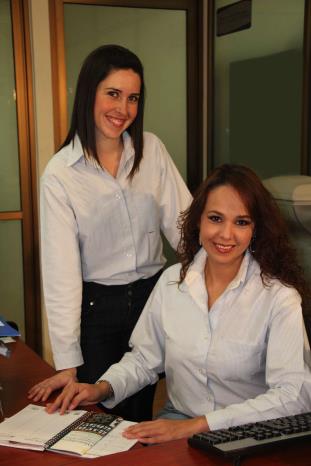 Desventajas
No contar con un sistema de CI

Observaciones cíclicas
No garantiza información confiable
Maximiza la probabilidad de materialización de los riesgos
No garantiza el correcto uso y administración de los recursos (Humanos, materiales y financieros)

Efectos
APERTURA LOS CANALES Y REDES DE CORRUPCIÓN
PROCESOS DE RESPONSABILIDAD ADMINISTRATIVA POR REINCIDENCIA.
NUEVO PLAZO DE PRESCRIPCIÓN 9 AÑOS
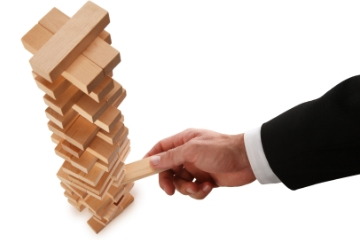 El Rol del Control Interno
Órgano de Control Interno
Contraloría, STRC, OFS, ASF, SFP
Enfoque
Preventivo
Enfoque
Correctivo
Sin
Observaciones
Observaciones
Administrativas
Relevantes
PRA`S
Implementación: Titulares y funcionarios de la dependencia / entidad

Evaluación: Órgano de Control Interno
FORENSE
El control interno y otras disciplinas
El control interno
De lo privado a lo público
Iniciativa privada
Sector Público
Basado en COSO
Basado en COSO
Nace como una iniciativa de mejores prácticas, un modelo de alineación de criterios en razón del usuario final: los dueños
Busca el cumplimiento de obligaciones apoyadas en instrumentos legales (Políticas, reglamentos) en razón del usuario final: los ciudadanos
Se establece como obligación para el personal directivo de las instituciones públicas
Otorga la decisión de su aplicación a los altos mandos de las organizaciones
Es responsabilidad de los directivos y demás funcionarios, la implementación y la operación del sistema
Es responsabilidad de los titulares y demás servidores públicos la implementación y la operación del sistema
El control interno
De lo privado a lo público
Iniciativa privada
Sector Público
Establece los principios fundamentales de la gestión gubernamental: transparencia hacia la ciudadanía, la integridad basada en la honestidad y la rendición de cuentas de los órganos de gobierno.
Establece los principios fundamentales de las instituciones como: transparencia, integridad y rendición de cuentas.
La evaluación del sistema de control está a cargo de los órganos de control interno
La evaluación del sistema de control está a cargo del comité de auditoría
El control interno
Enfoque STRC
Entrega de informe al inicio del ejercicio. Acompañamiento para capacitación e integración del mismo.
Participación integral de la STRC. Énfasis en el análisis de riesgos, determinación y las actividades de control.
A partir del ejercicio 2015 a través del sistema SECI. Evaluación por niveles funcionales: Estratégico, directivo y operativo.
El control interno
Evaluación integral STRC
Ambiente de Control

Evaluación de estructura, perfiles, clima, liderazgo y supervisión a través de MIAP – SCS.
Supervisión

Evaluación DGAG al seguimiento e implementación del CI.
Evaluación de Riesgos

Análisis e inclusión de riesgos acreditados en evaluaciones previas. DGAG
Información y Comunicación

Evaluación interior por parte de DGAG. Al exterior por el programa MAS.
Actividades de Control

Seguimiento de actividades e inclusión de las mismas en POA a cargo de la DGAG.
Control Interno Institucional
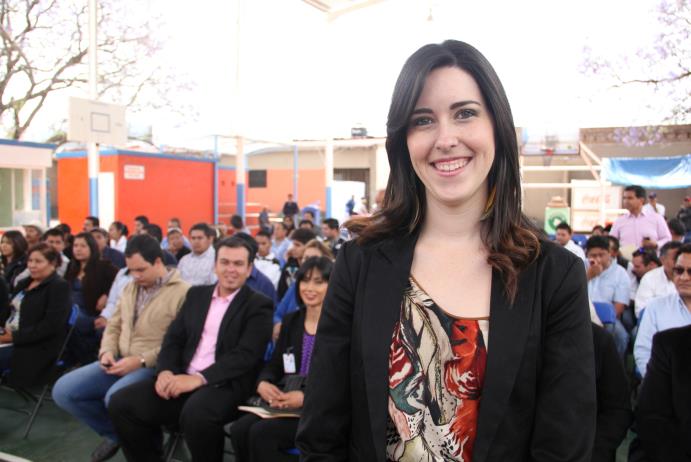 Proceso llevado a cabo por los Titulares y Jefes de las Áreas o Unidades Administrativas, diseñado e implementado para proporcionar una seguridad razonable con respecto al logro eficiente y efectivo de los objetivos y metas institucionales
Lineamientos Generales de Control Interno y sus Normas de Aplicación para la Administración Pública Estatal

Publicación:4 de agosto de 2010
Entrada en vigor:
A partir de enero de 2011
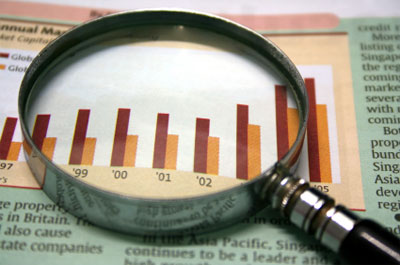 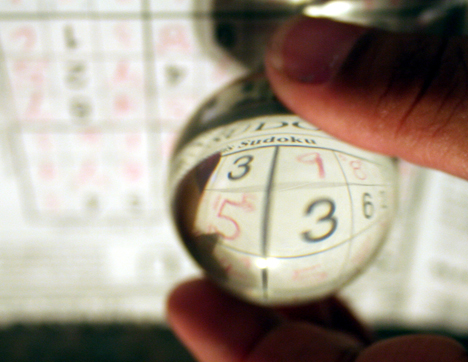 Obligatoriedad
Artículo 5o.- Es responsabilidad de los titulares de las dependencias y entidades de la Administración Pública del Estado establecer y mantener el Control Interno Institucional…

Artículo 15.- Los titulares de las dependencias deberán informar a la Secretaría de la Gestión Pública y en el caso de las entidades al Órgano de Gobierno y a su Órgano de Vigilancia de manera anual en los primeros 15 días hábiles del primer mes del año siguiente, el estado que guarda el control interno institucional…
Resumen
La STRC ha diseñado formatos específicos como apoyo de las DyE en la presentación del Informe.
La Dirección General  Auditoría Gubernamental (DGAG) puede hacer conocimiento de la Dirección General de Asuntos  Jurídicos  (DGAJ) de la Secretaría de la Transparencia y Rendición de Cuentas, de las Dependencias y/o Entidades que omitieron la presentación del informe.
¿Como estamos?
De conformidad con la SFP
Normas Generales de Control Interno
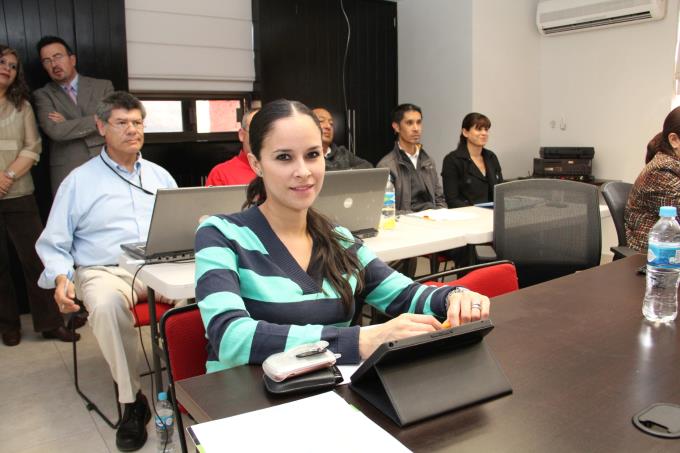 I. Ambiente de control
Establecer un entorno que estimule y motive la conducta de los servidores públicos con respecto al control de sus actividades.
II. Evaluación de riesgos
Proceso de identificación de los riesgos y los factores que los provocaron, con la finalidad de establecer las estrategias que permitan su administración.
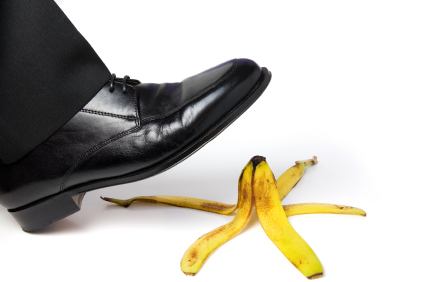 Riesgo

Probabilidad de que un evento o acción adversa y su impacto afecten el correcto funcionamiento de la dependencia, entidad o municipio.
III. Actividades de Control

Las políticas y procedimientos encaminados a asegurar que se cumplan las directrices establecidas por los titulares, sobre las medidas necesarias para afrontar los riesgos que ponen en peligro la consecución de los objetivos institucionales.
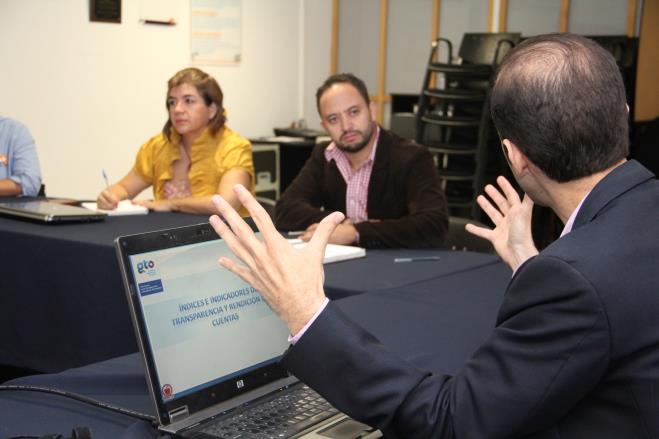 IV. Información y comunicación

Aseguramiento de que la infromación relevante sea adecuada para la toma de decisiones que permitan el logro de objetivos y metas, así como para cumplir con las obligaciones legales y administrativas.
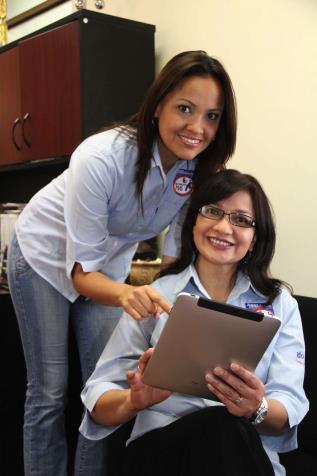 V. Supervisión

Contribución al mejoramiento continuo del control interno institucional, con el fin de mantener y elevar su eficacia y eficiencia.
Herramientas de aplicación
Para titulares de instituciones gubernamentales, directivos:
Índice Temático, formato para la presentación de Informe de Control Interno
Matriz de riesgos
Manual de llenado de Matriz de Riesgos
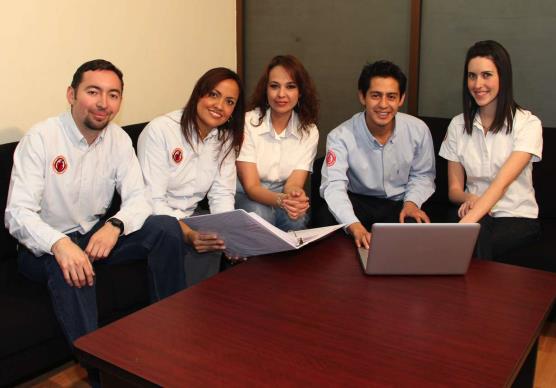 www.strc.guanajuato.gob.mx
Guía de Llenado Formato de CI Índice Temático
Guía de Llenado Formato de CI Índice Temático
Guía de Llenado Formato de CI Índice Temático
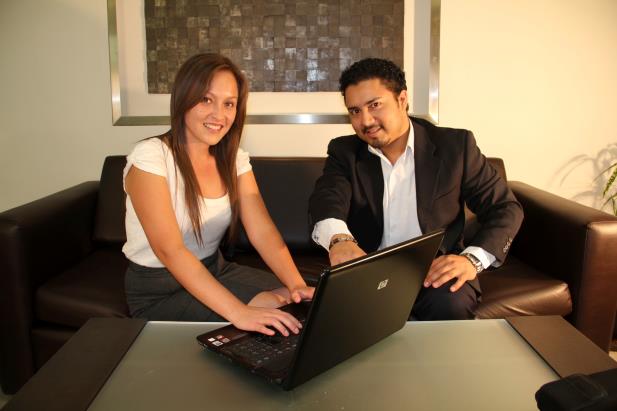 El control interno basa su filosofía en el compromiso, la ética y la mejor forma de hacer las cosas

Su implementación, custodia y seguimiento es responsabilidad de las entidades y no de los órganos de control

La materialización de los riesgos incrementa el grado de responsabilidad de quien los administra

Nadie puede prevenir lo que no conoce
El verdadero compromiso de un titular con el servicio público y para con la ciudadanía se refleja en:

La búsqueda constante por evitar el convertirse “una gestión más”, “quién hizo lo mismo que los demás”. 

La iniciativa por resolver problemáticas con soluciones definitivas, de fondo; que permitan el desarrollo integral de la gestión gubernamental y el enfoque de esfuerzos para la innovación y mejora de procesos sustantivos.
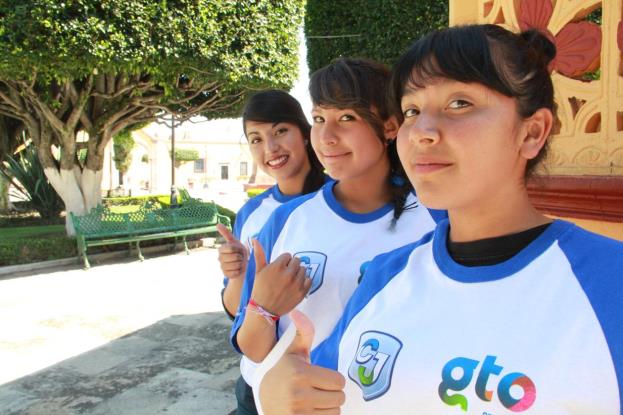 Gracias por su atención
CP Luis Eduardo Villalva Villa
Dirección de Programación, Control y Seguimiento
Secretaría de la Transparencia y Rendición de Cuentas